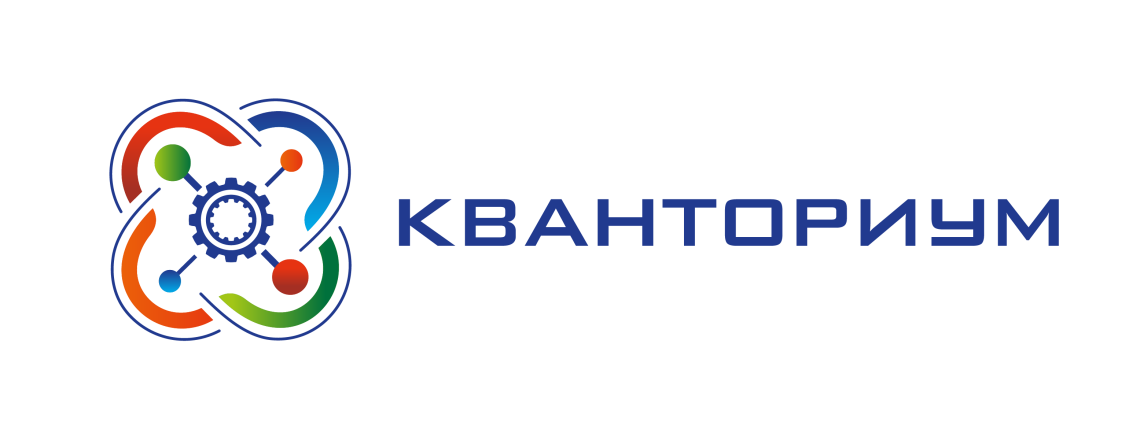 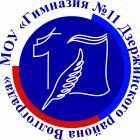 Детский технопарк «Кванториум»
муниципального общеобразовательного учреждения 
«Гимназия № 11 Дзержинского района Волгограда»

Работа на областной фестиваль
«Техника, с которой мы победили»

Номинация: 
“Техника военных лет в программе для 3D-моделирования”
Название работы:
“БА-64.”


Автор: Чередниченко Артём Дмитриевич
Руководитель:   Арнаутов Алексей Викторович
БА-64 – самый массовый бронеавтомобиль времён Великой Отечественной войны (9063 машины), производившийся с 1942 по 1946 годы. Активно использовался для разведки и поддержки пехоты на поле боя, а также часто применялся в качестве мобильных средств ПВО. 
Преимуществами являлись простота производства и надёжность, высокая проходимость и манёвренность.
Разработка БА-64 велась с 1941 года под руководством Виталия Грачёва. Бронеавтомобиль был сконструирован на базе автомобиля ГАЗ-64. БА-64 был оснащён пулемётом ДТ-29 калибра 7,62-мм.
ДТ-29
Виталий Грачёв
Со временем БА-64 получил множество модификаций, самой успешной стала модель БА-64б.
БА-64Е
БА-64Г
БА-64Б
3D модель БА-64:
3D модель БА-64:
3D модель БА-64:
3D модель БА-64:
3D модель БА-64:
Результатом данной работы является индивидуально разработанная 3D модель БА-64
Список используемых источников и литературы:
 1) https://ru.wikipedia.org/wiki/БА-64
 2) https://www.zr.ru/content/articles/967866-mal-da-udal/
 3) Фотографии БА-64 из интернета